Пермский край
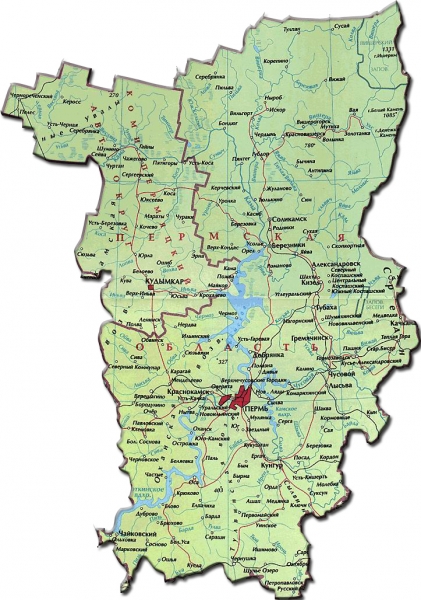 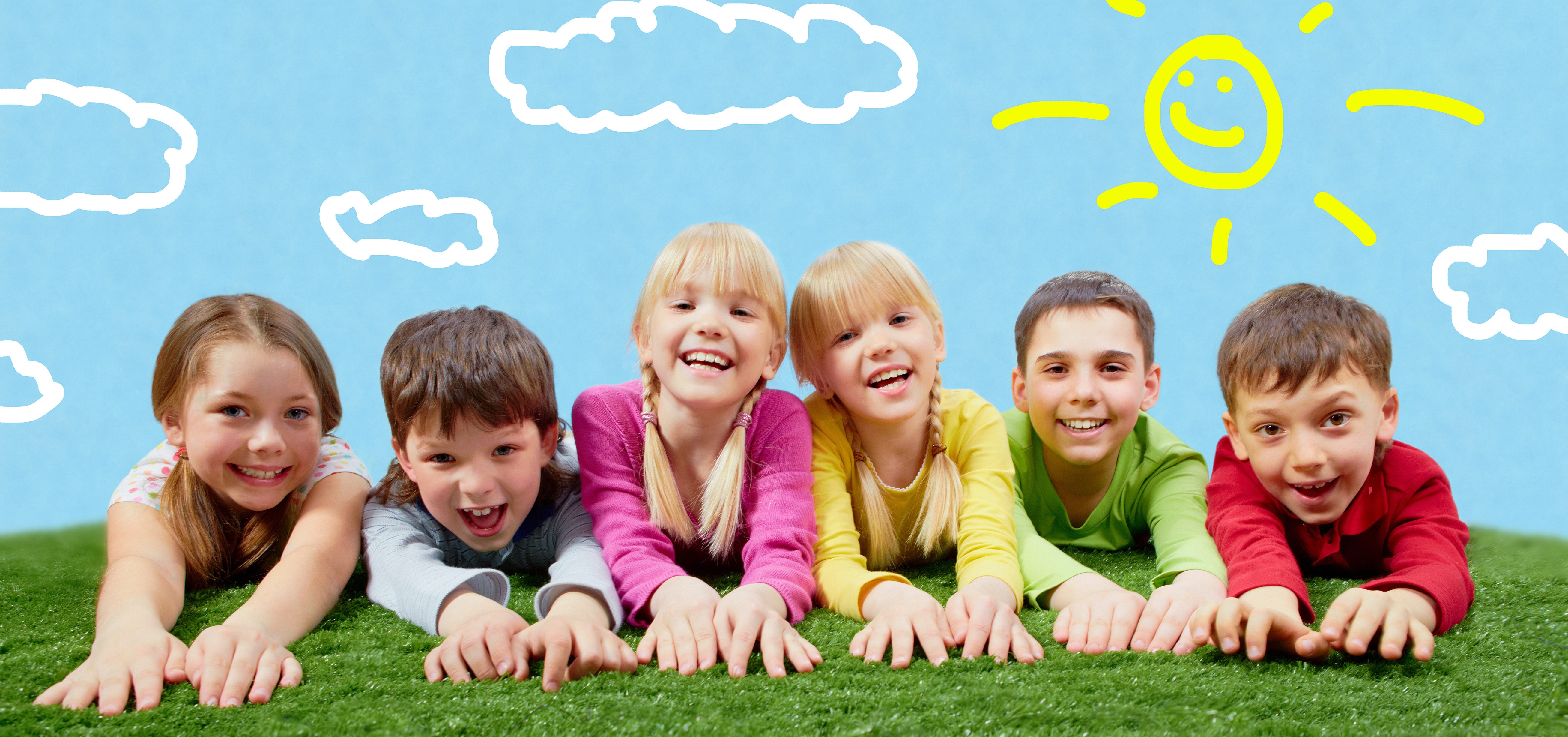 край, населенный разными народностями, которые имеют свои традиции и культуру
Презентацию интерактивной игры 
подготовили воспитатели:
Стрельцова Е.А.
Калинина О.В.
МАДОУ «Детский сад № 67», г. Березники
Многонациональный край
Русские
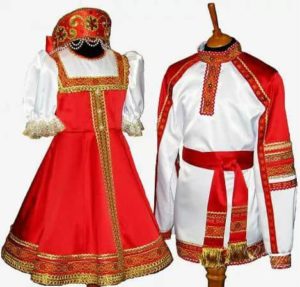 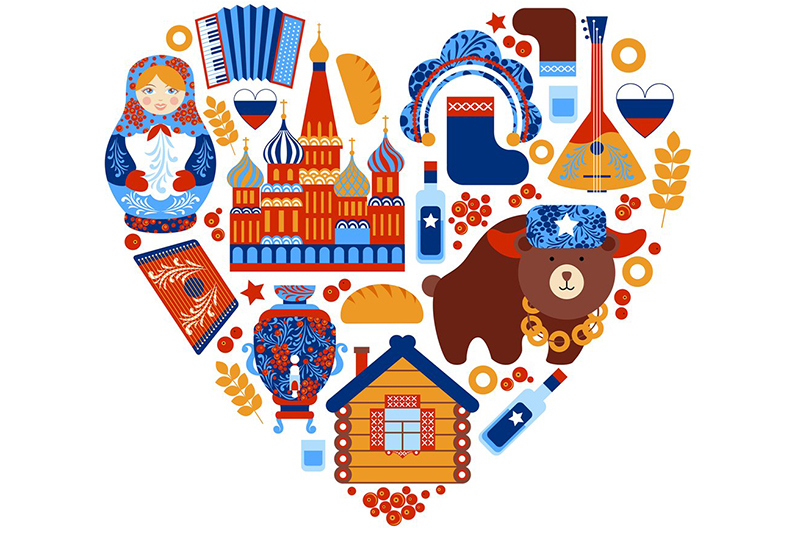 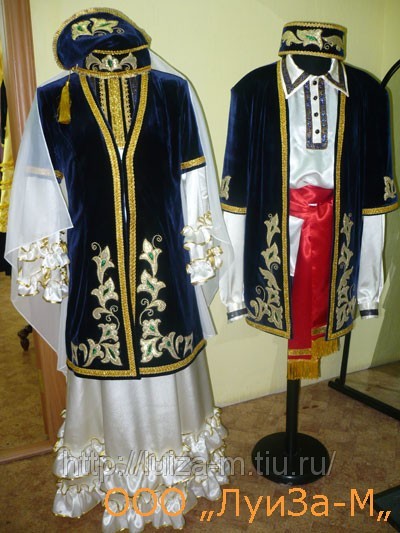 Татары
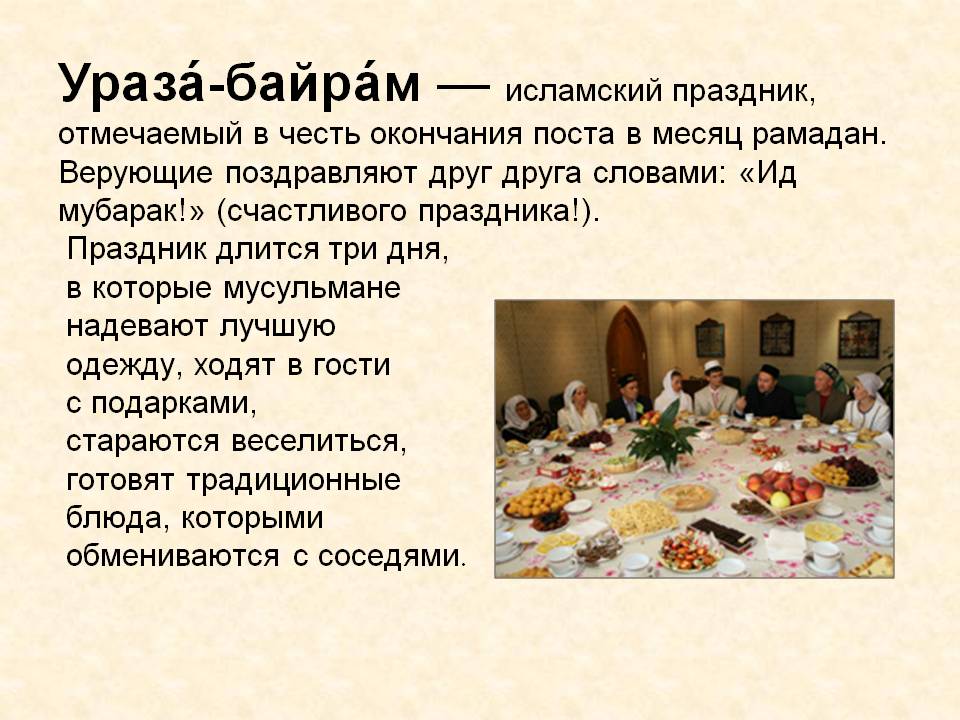 Праздник «Ураза-байрам»
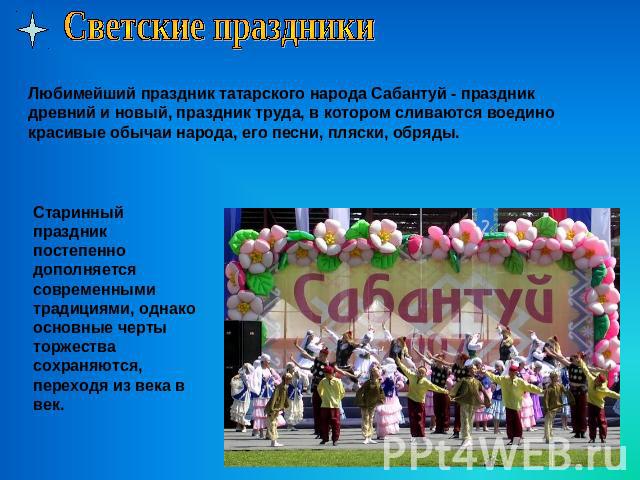 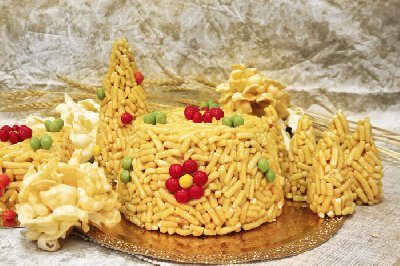 Башкиры
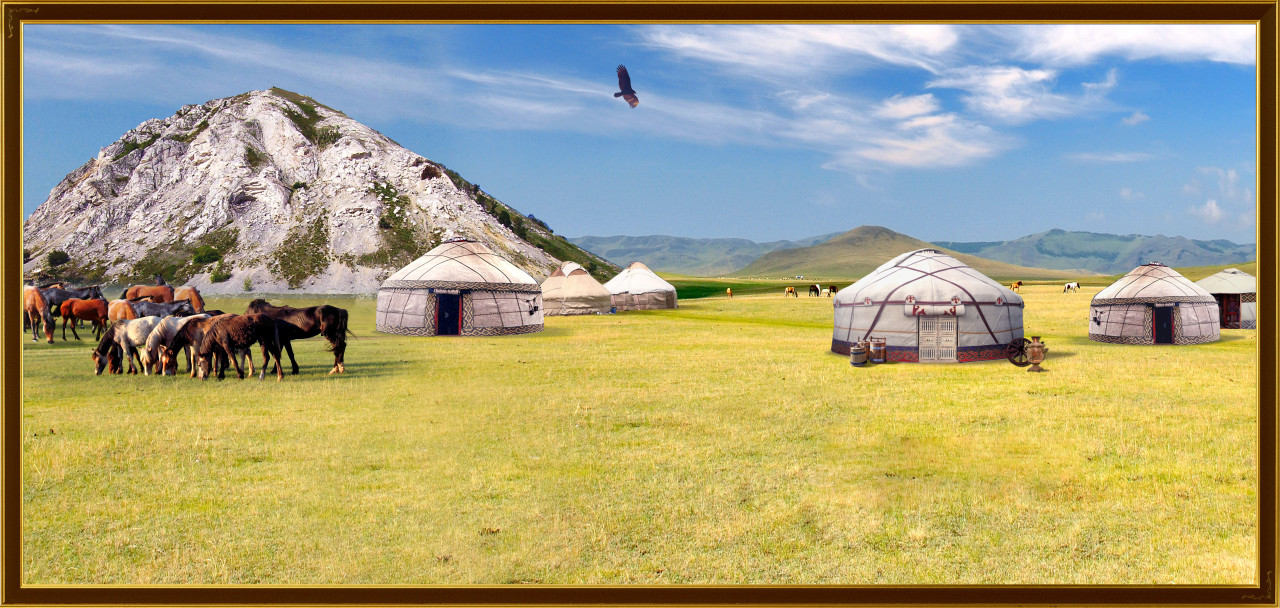 Чуваши
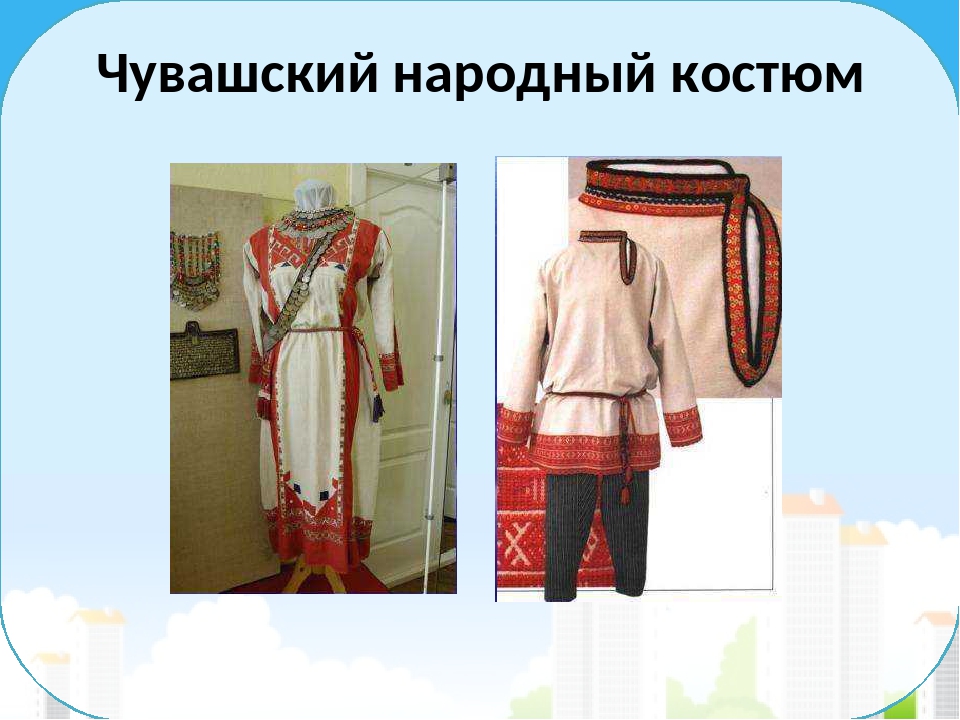 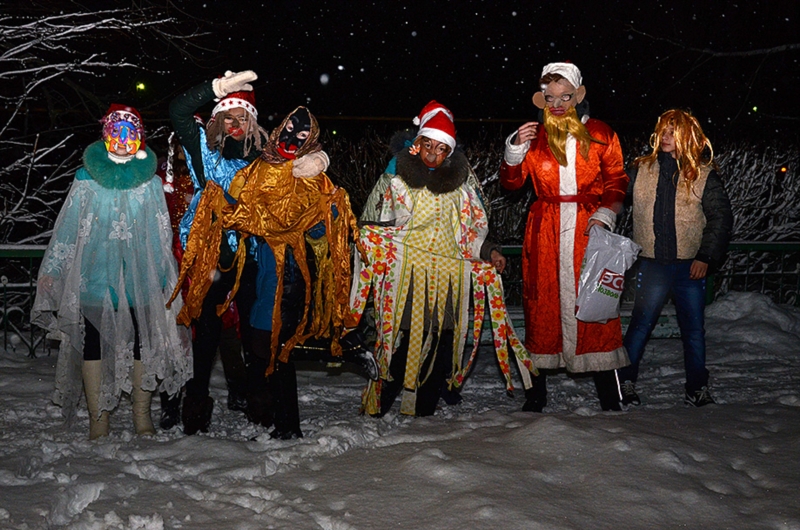 Праздник почитания солнца 
«Саварни»
 (Славянская масленица)
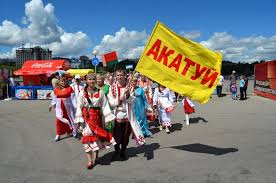 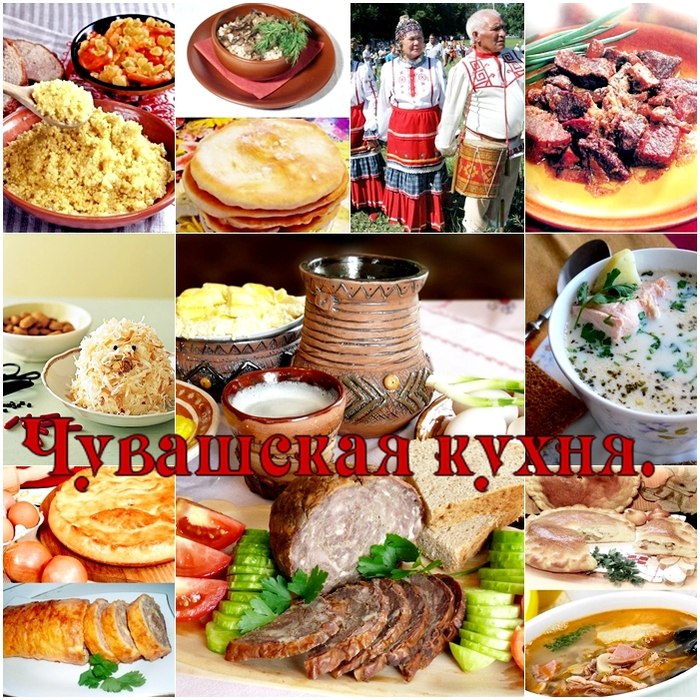 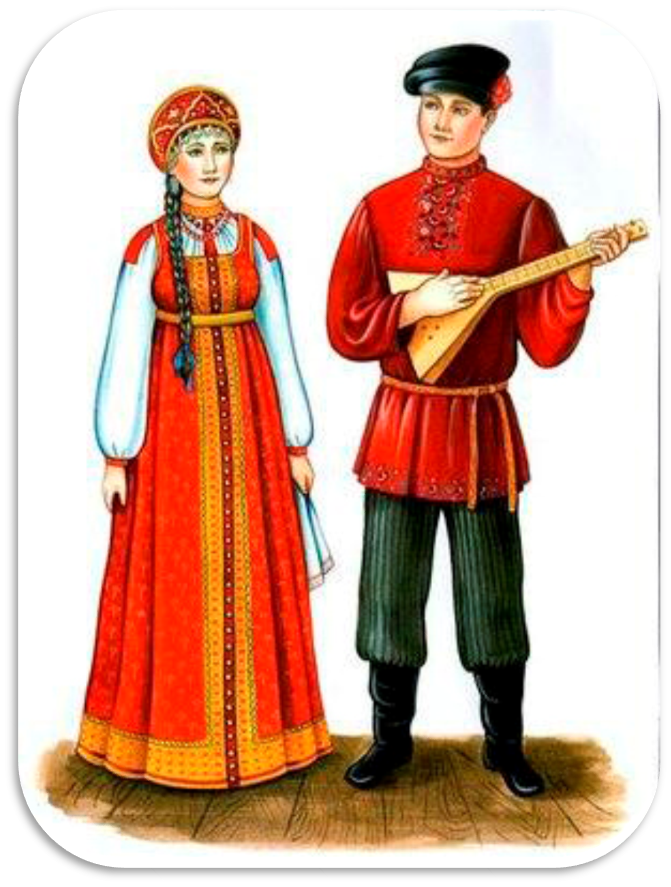 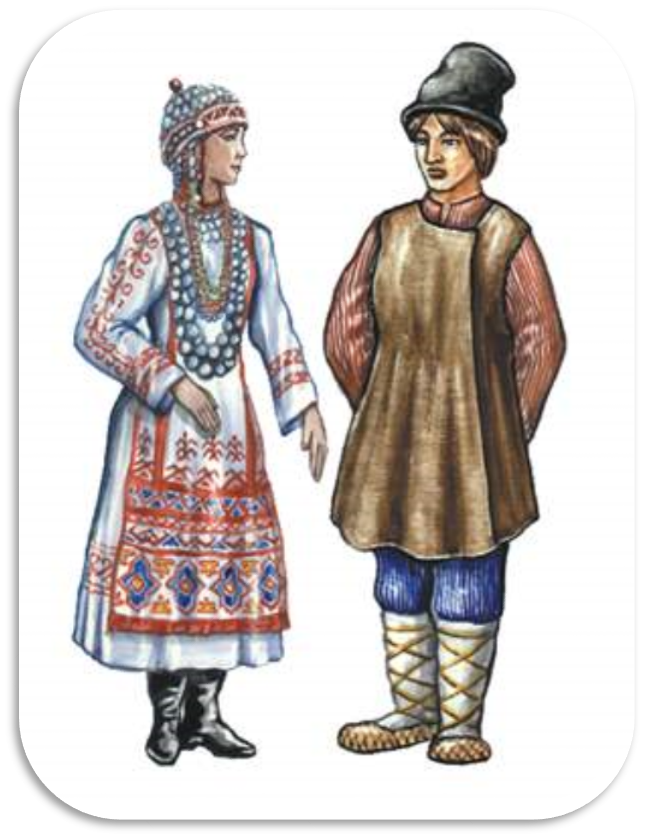 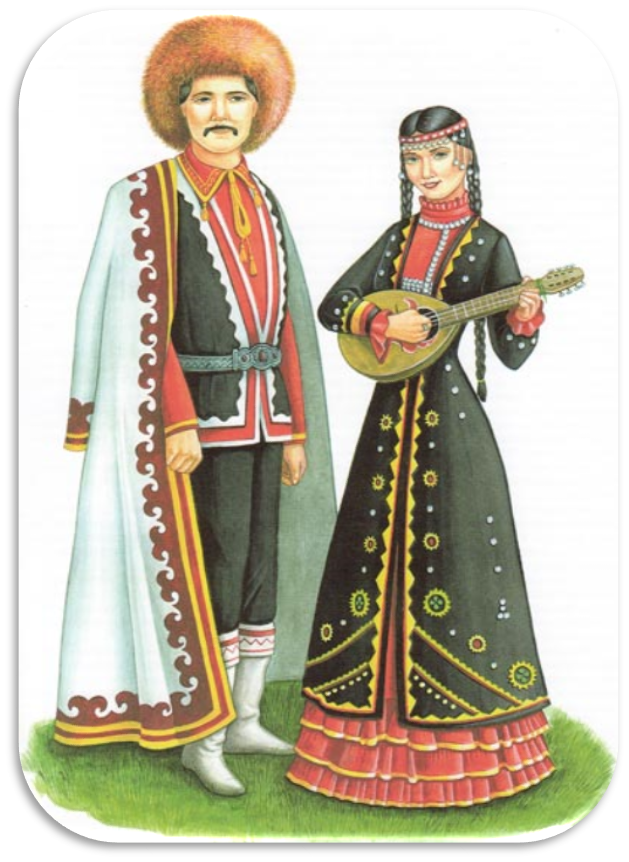 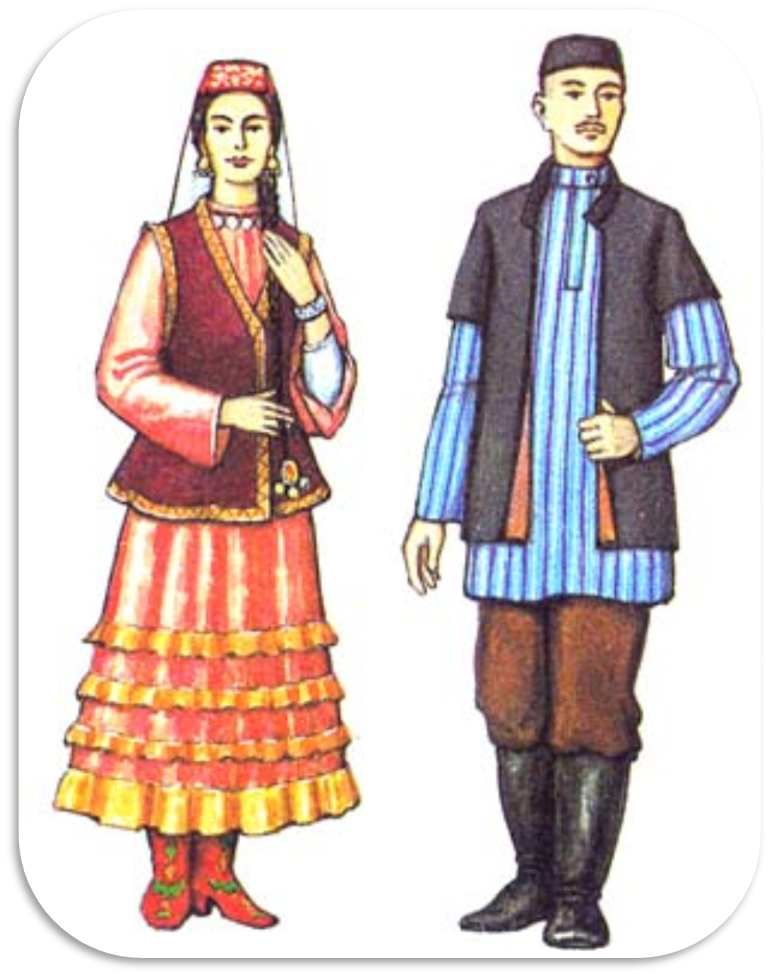 Интерактивная игра: «Ознакомление с бытом русского народа»
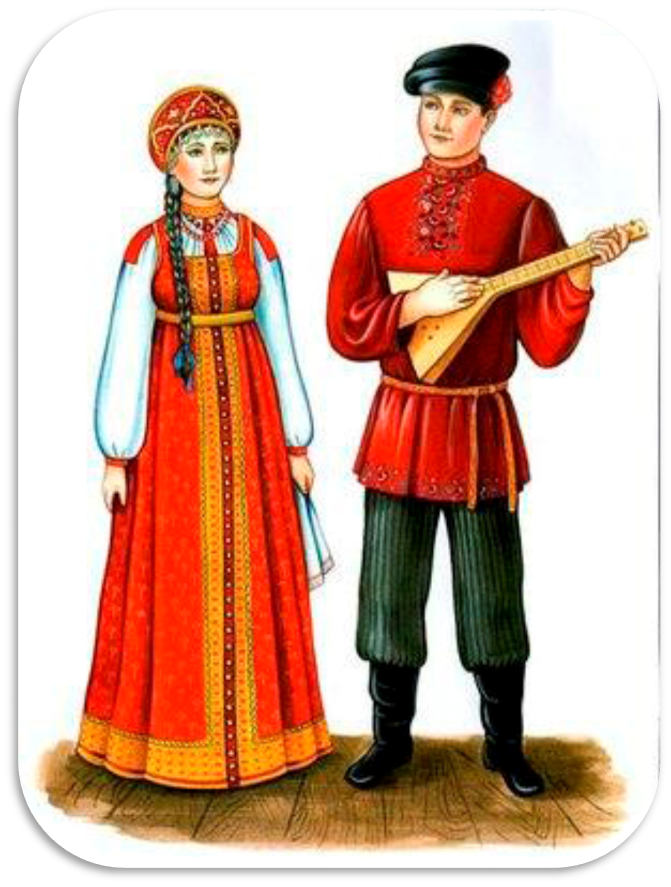 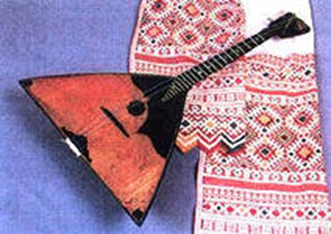 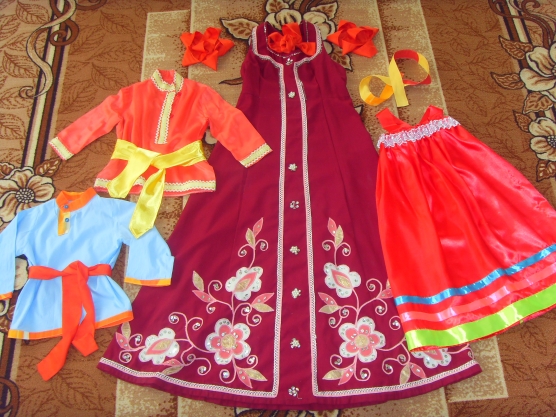 Цель игры:
- Обобщить и систематизировать знания детей об экспонатах музея народного быта.
- познакомить детей с элементами быта наших предков.
-вызвать интерес к русским традициям.
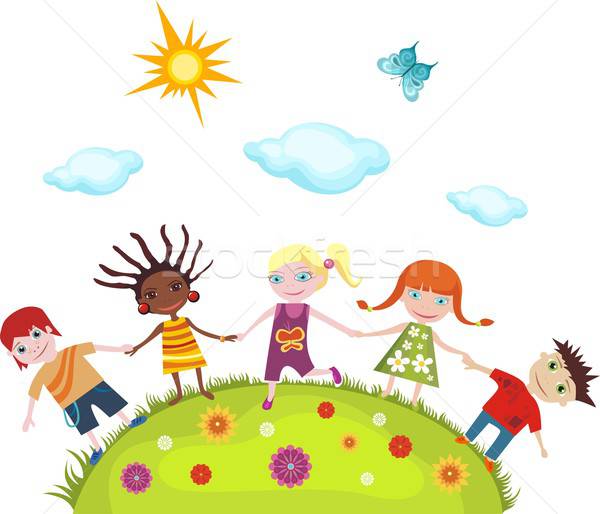 Как называется старинное  жилище  русского народа ?
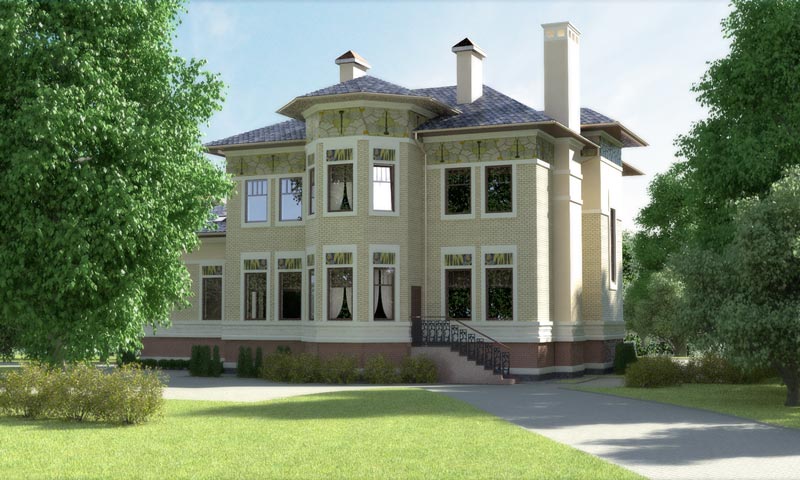 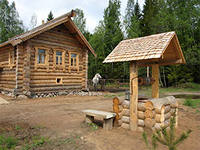 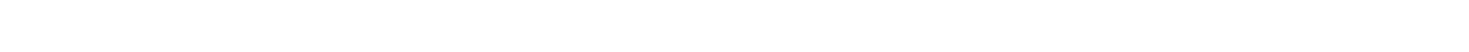 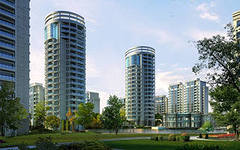 Молодцы!!!
Изба
Как называется посуда, в которой готовили еду в русской печи?
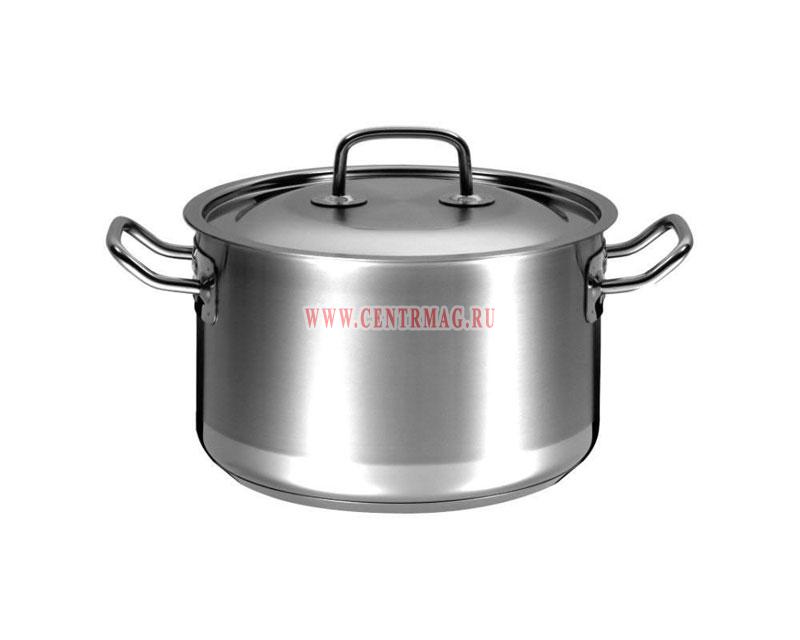 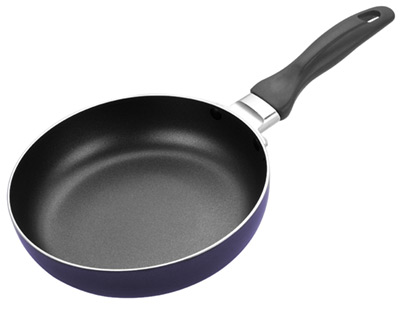 МОЛОДЦЫ!!!
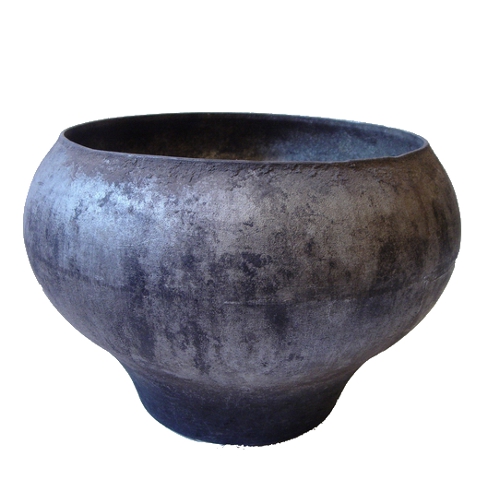 Чугунок
Как называется обувь, сплетенная из коры дерева?
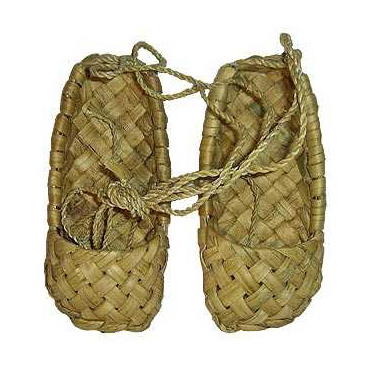 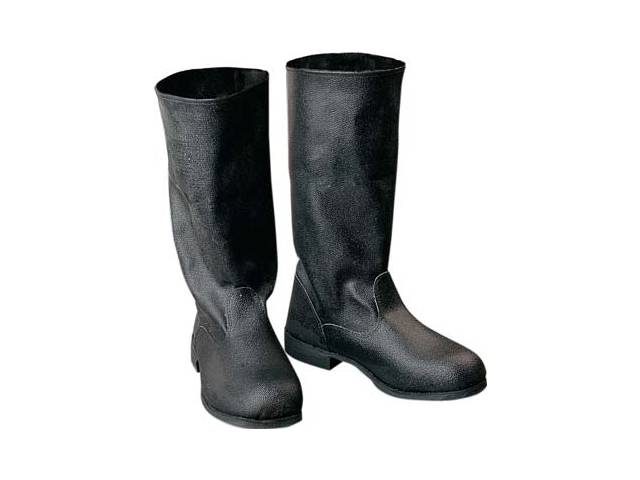 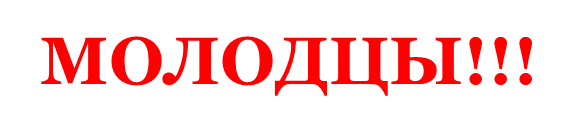 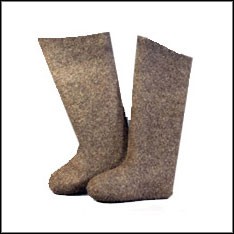 Лапти
Мы - ребята удалые лазим в щели половые.
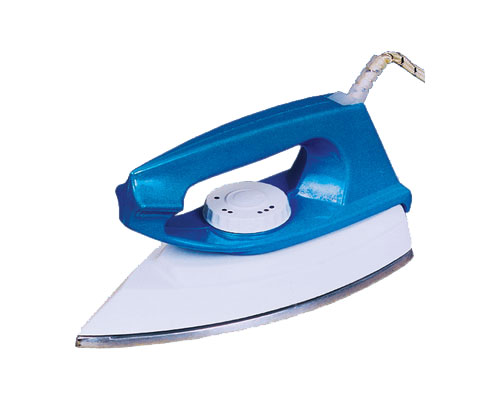 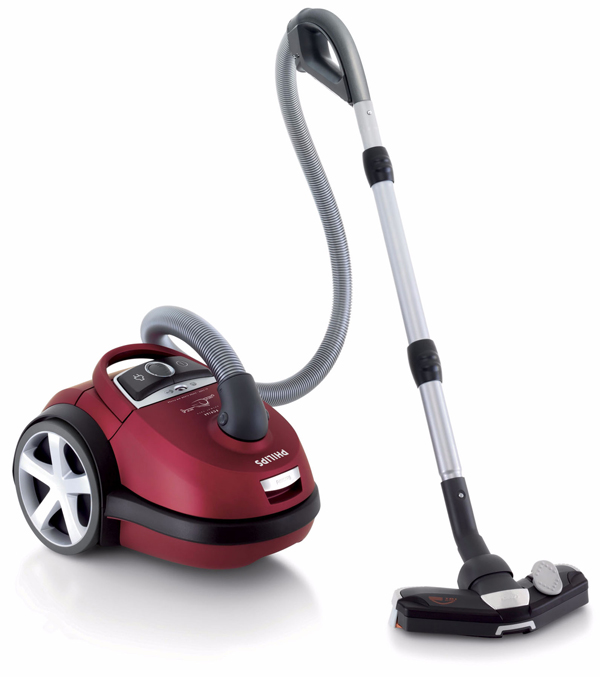 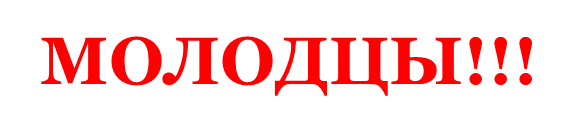 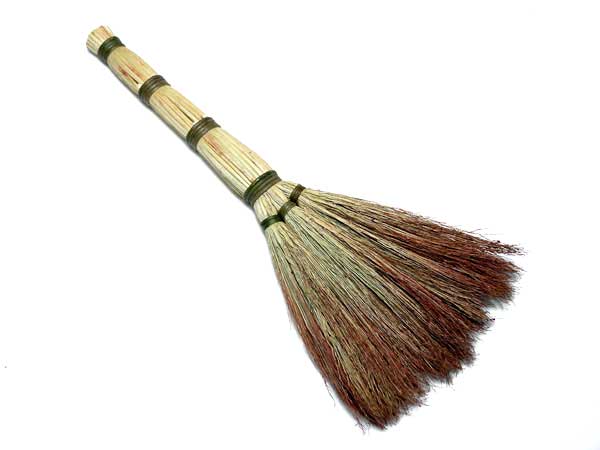 Веник
В одной русской сказке солдат варил кашу из:
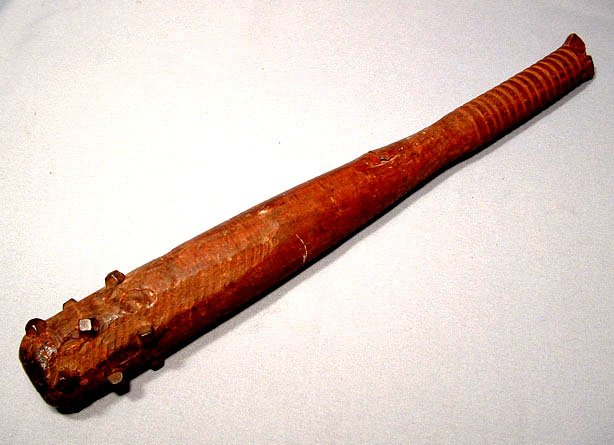 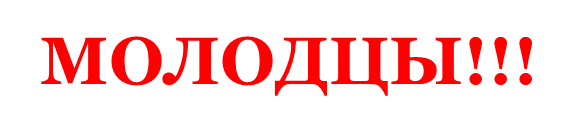 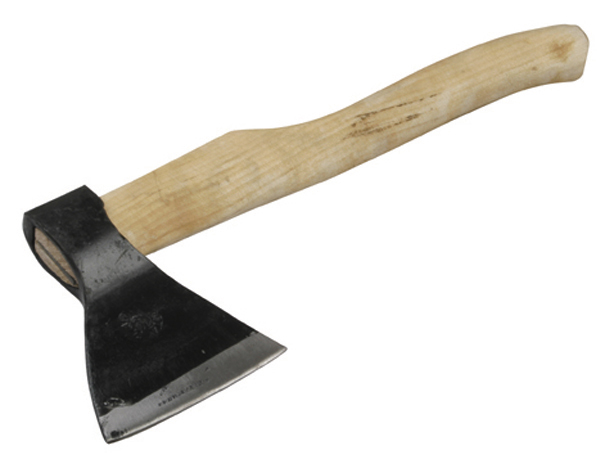 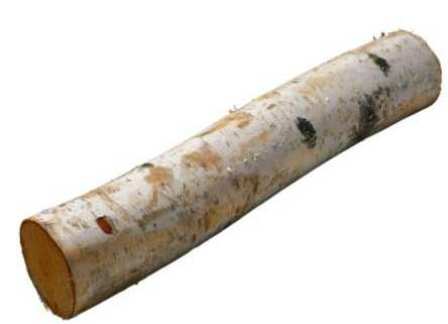 Топор
Как называется предмет быта у хозяйки, которым достают, горячий чугунок из печи?
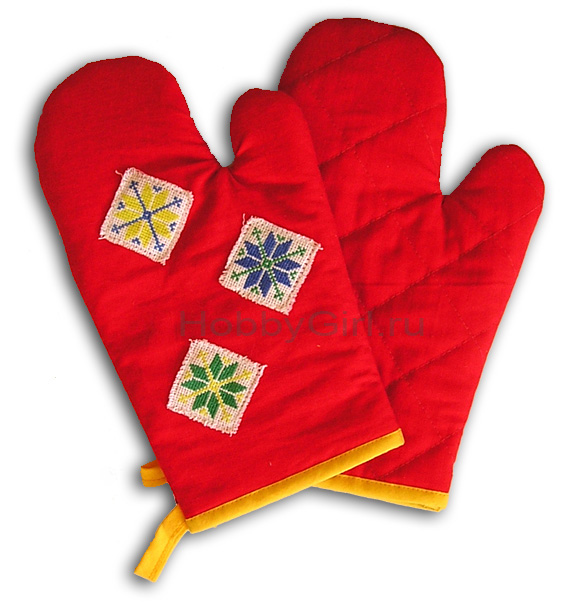 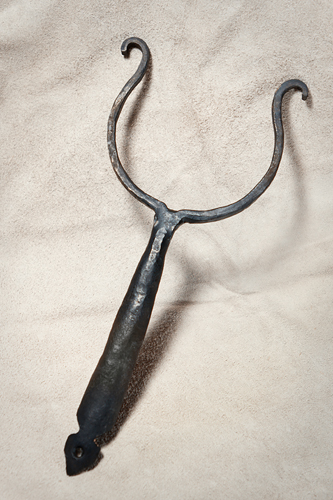 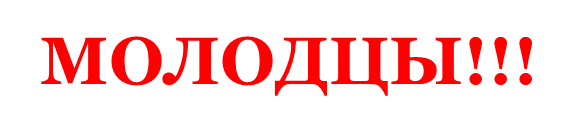 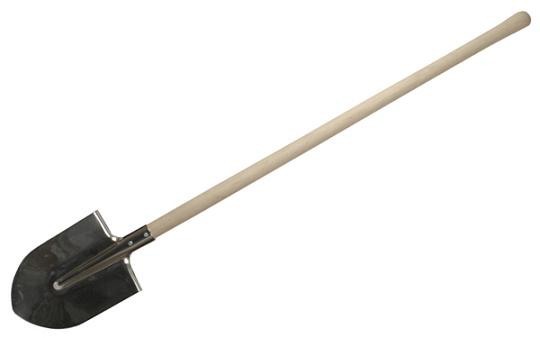 Ухват
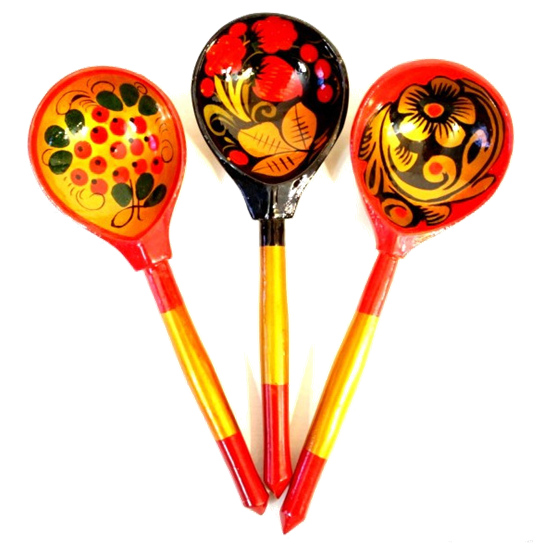 Сами не едят, а людей кормят.
(ложки)
Стоит толстячок,Подбоченивши бочок,Шипит и кипит – Всем пить чай велит.
(Самовар)
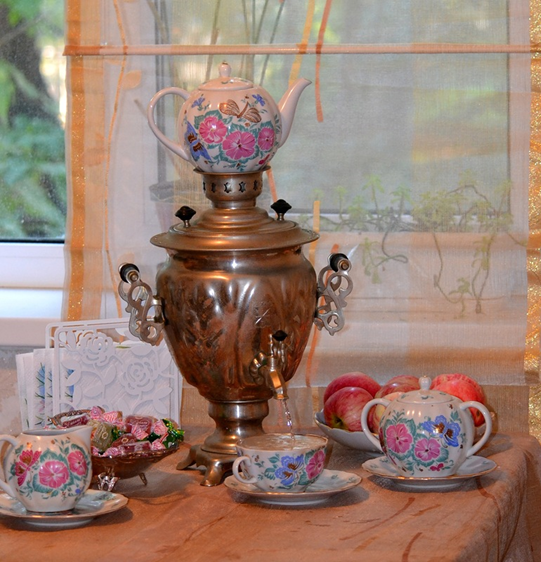 В избе – изба,На избе – труба,Зашумело в избе,Загудело в трубе.Видит пламя народ,А тушить не идёт.
(Печь)
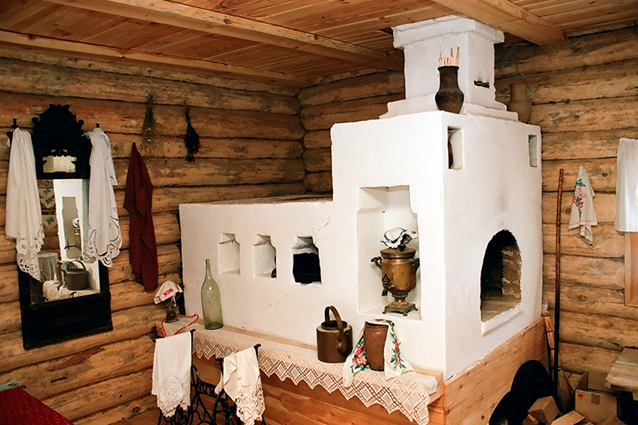 То назад, то вперед,
Ходит-бродит пароход.
Остановишь – горе:
Продырявит море.
(Утюг)
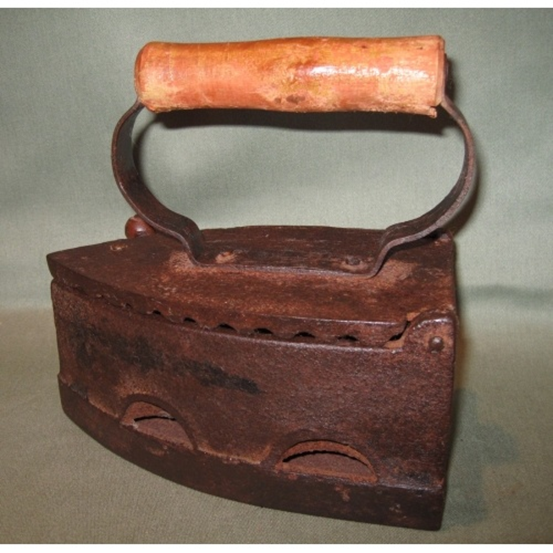 Пляшу по горницеС работою моею,Чем больше верчусь,Тем больше толстею.
(Веретено)
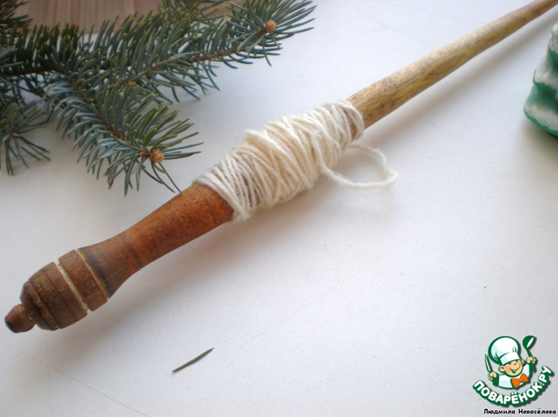 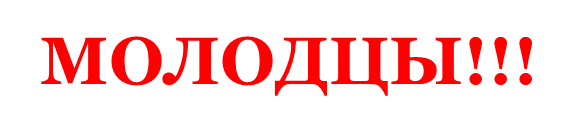 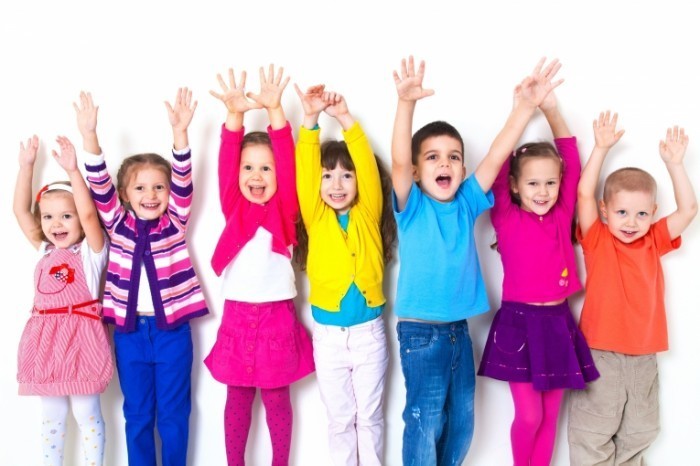 Использованные источники и литература:
Литвинова М.Ф. Русские народные подвижные игры.
Малова В.В. Конспекты занятий по духовно-нравственному воспитанию дошкольников, Владос, 2010г.
Мулько И.Ф. Социально-нравственное воспитание детей 5-7 лет, Сфера,2009г.
 От рождения до школы. Основная общеобразовательная программа дошкольного образования / Под ред. Н.Е. Вераксы, Т.С.Комаровой, М.А.Васильевой, Мозаика-Синтез,2010.
Панкеев И.А. Полная энциклопедия быта русского народа. Тт. 1, 2. М.: Олма-Пресс, 2005.
Панкеев И. Обычаи и традиции русского народа / И. Панкеев. –Москва: ОЛМА – ПРЕСС, 1999. – 542с.
 Пословицы и поговорки русского народа.
 Сельванюк М.И., Дубинская К. "Русское народное прикладное
искусство." М.: "Феникс", 2009.
9.  Фольклор народов России. В 2 т: – М,: Дрофа, 2003
10. Интернет ресурсы: http://www.metodichka.org/_asave/save1/byt_i_kultura_russkogo_naroda.pdf.